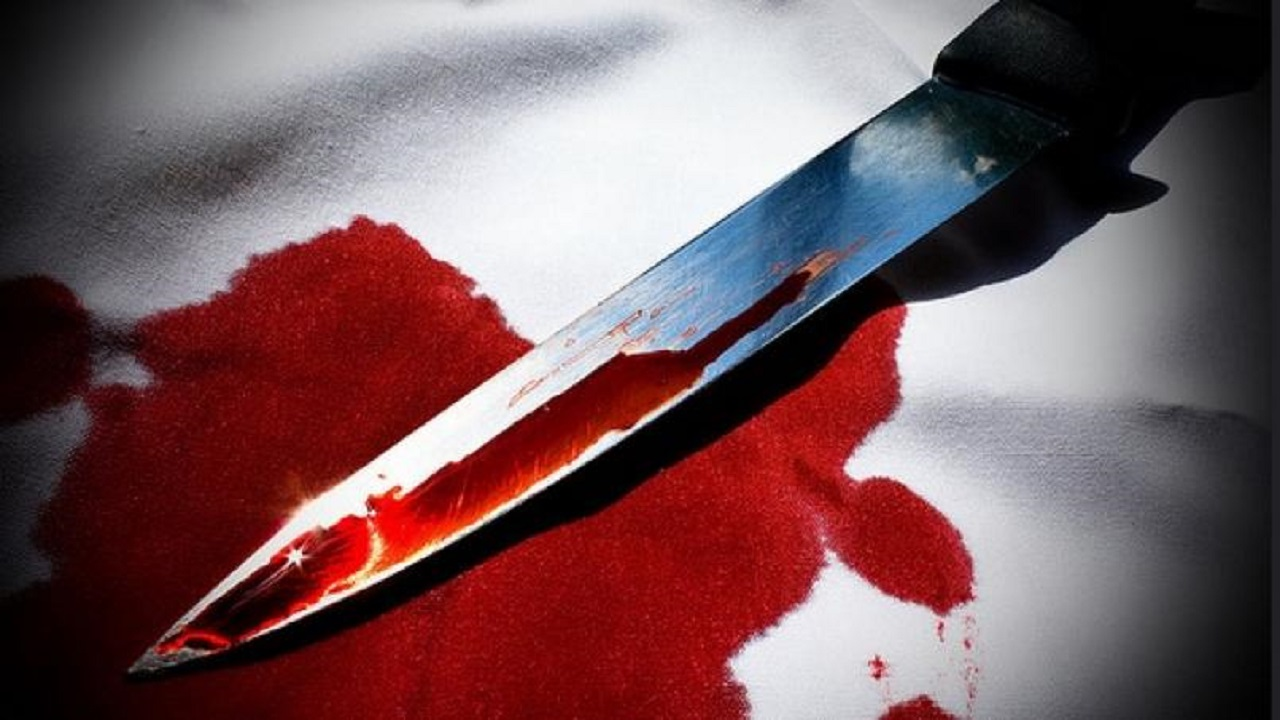 Martin Prázný
SULFONYLUREA  JE MRTVÁ!!!
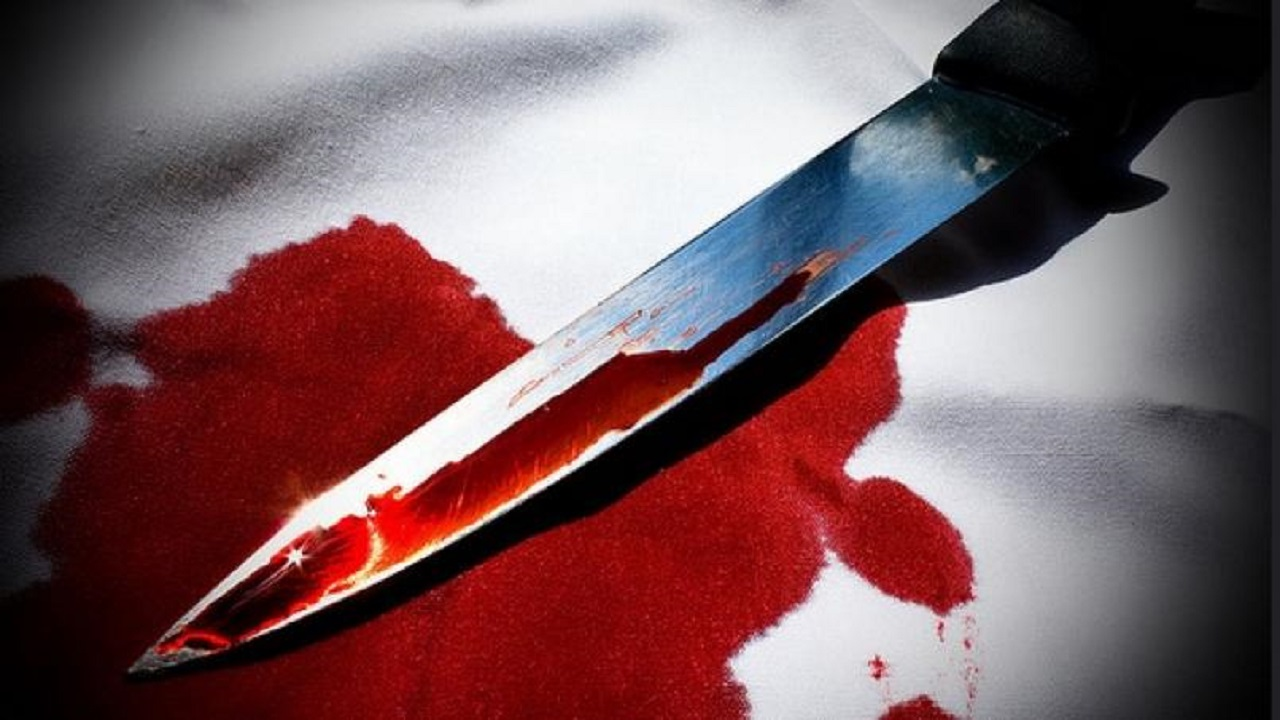 KONFLIKT ZÁJmů

Konzultační a přednášková činnost:
	Abbott, AstraZeneca, Boehringer-Ingelheim, Lilly, Medtronic, Novo Nordisk, Sanofi, Takeda, Teva
Vlastnictví akcií: ne
Financování výzkumu:
    Univerzita Karlova v Praze
    AZV ČR
Martin Prázný
SULFONYLUREA  JE MRTVÁ!!!
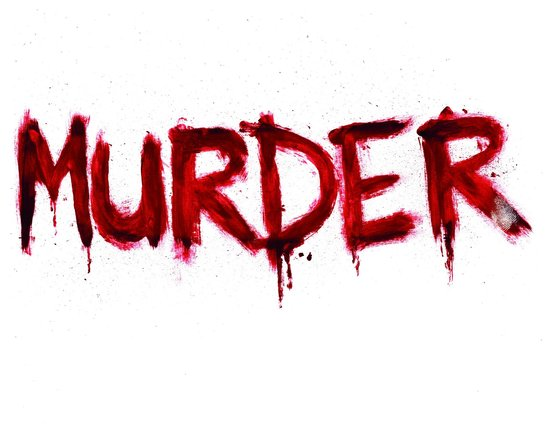 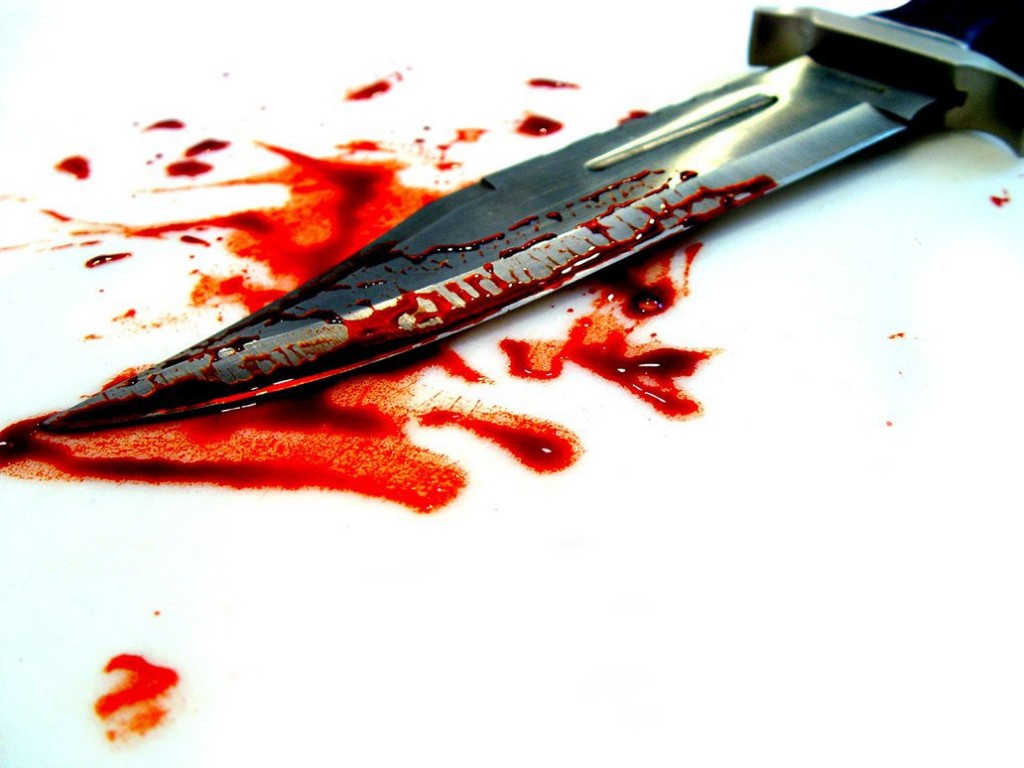 Nelitujme ji!
Zabíjela nám         B-buňky.
A co všechny ty hypoglykémie!
Hypoglykémie  zabíjí pacienty!
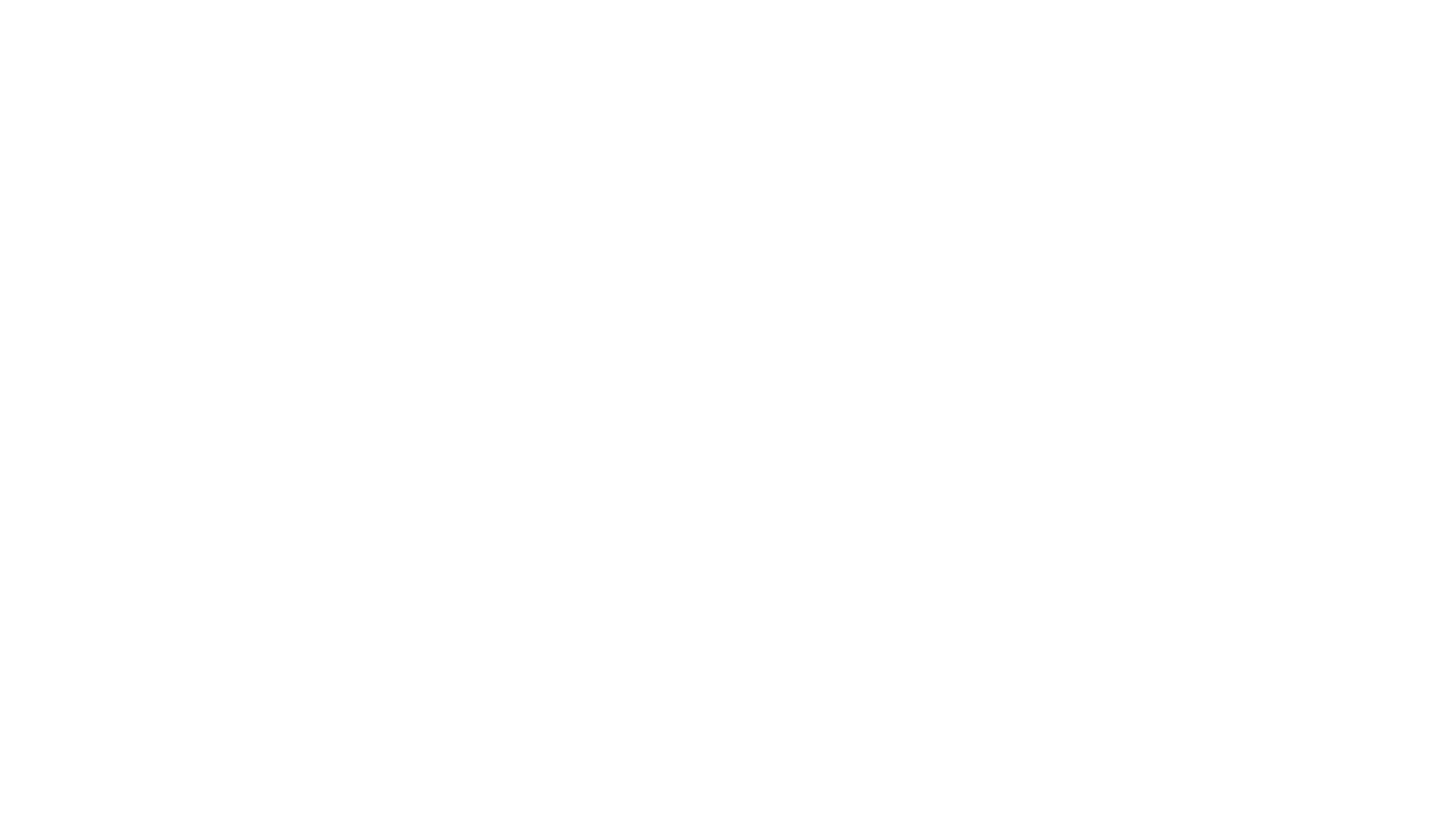 UKPDS: úprava glykemie monoterapií se v průběhu času zhoršuje
Monoterapie insulinem, sulfonylureou (SU) nebo metforminem
9
8
Medián HbA1c ( %)
7
Běžná léčba (n = 200)
Chlorpropamid (n = 129)
Glibenclamid (n = 149)
Metformin (n = 181)
Insulin (n = 199)
6
0
0
3
6
9
Roky od randomizace
Nově diagnostikovaní pacienti s nadváhou s diabetem 2. typu. Údaje jsou zobrazeny jako mediány pro kohorty pacientů sledovaných po dobu až 10 let. Uvedené počty pacientů platí pro dobu po 10 letech. 
Běžná léčba = samotná dieta; UKPDS = studie UK Prospective Diabetes Study.
Upraveno se svolením podle: UKPDS Group. Lancet. 1998;352:854–865.
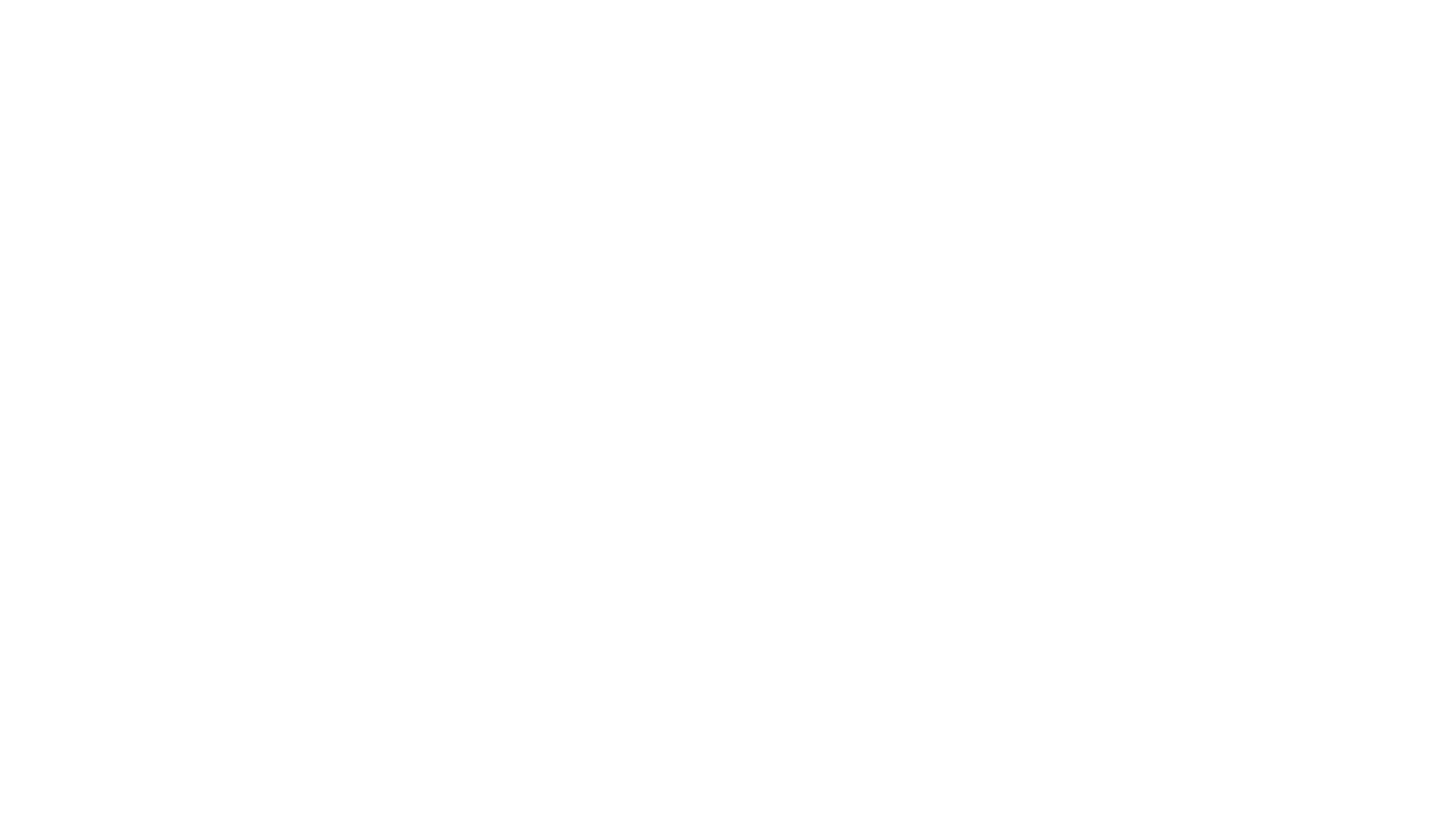 Studie ADOPT: neúspěch monoterapie se v čase stupňoval
Výpočty (podle Kaplan-Meiera) kumulativní incidence neúspěšnosti monoterapie (FPG >9,9 mmol/l) za období 5 roků
Poměr rizik  (95% CI)
Rosiglitazon proti metforminu, 0,68 (0,55 - 0,85); P <0,001
Rosiglitazon proti glyburidu, 0,37 (0,30 - 0,45); P <0,001
Glibenklamid
Kumulativní incidence případů selhání monoterapie (%)
Metformin
Rosiglitazon
Roky
FPG  =  glykemie nalačno (fasting plasma glucose).Upraveno se svolením podle: Kahn SE et al. NEJM 2006;355:2427-2443.
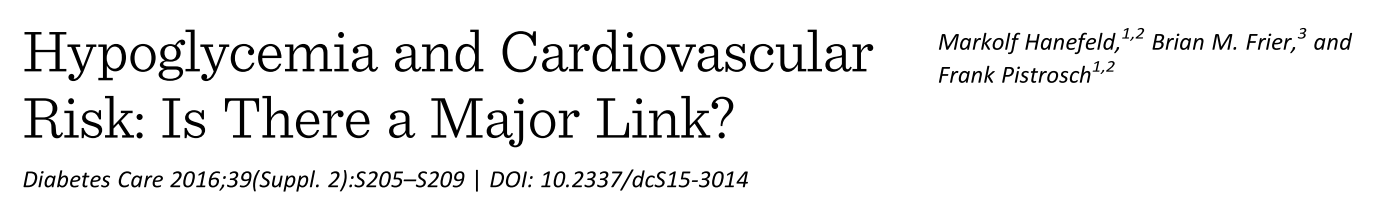 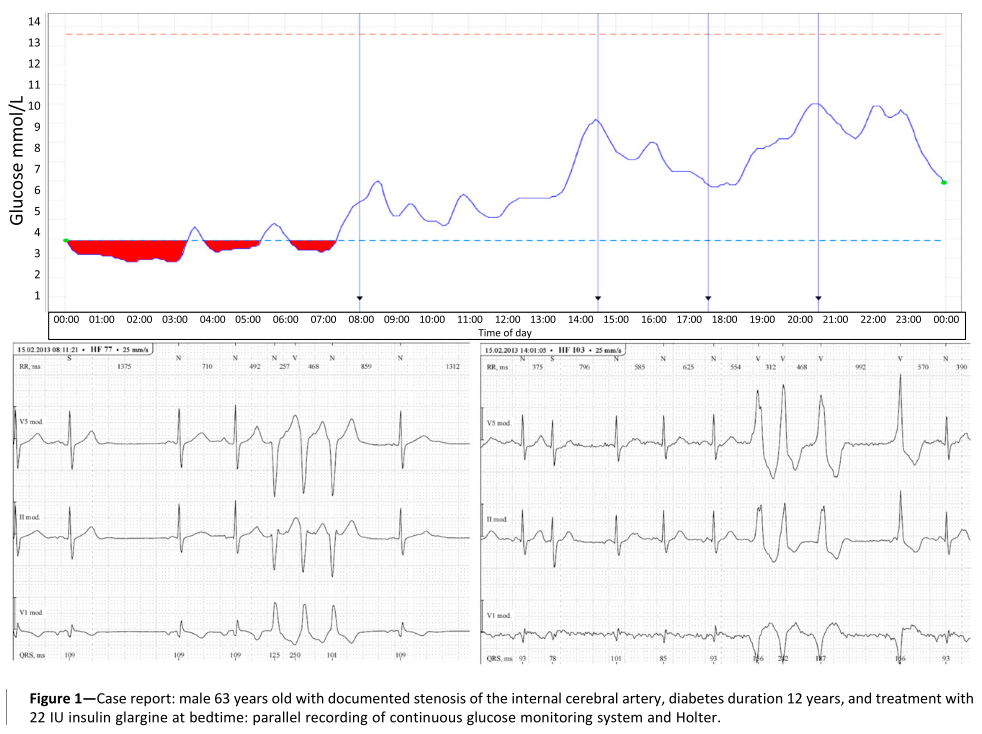 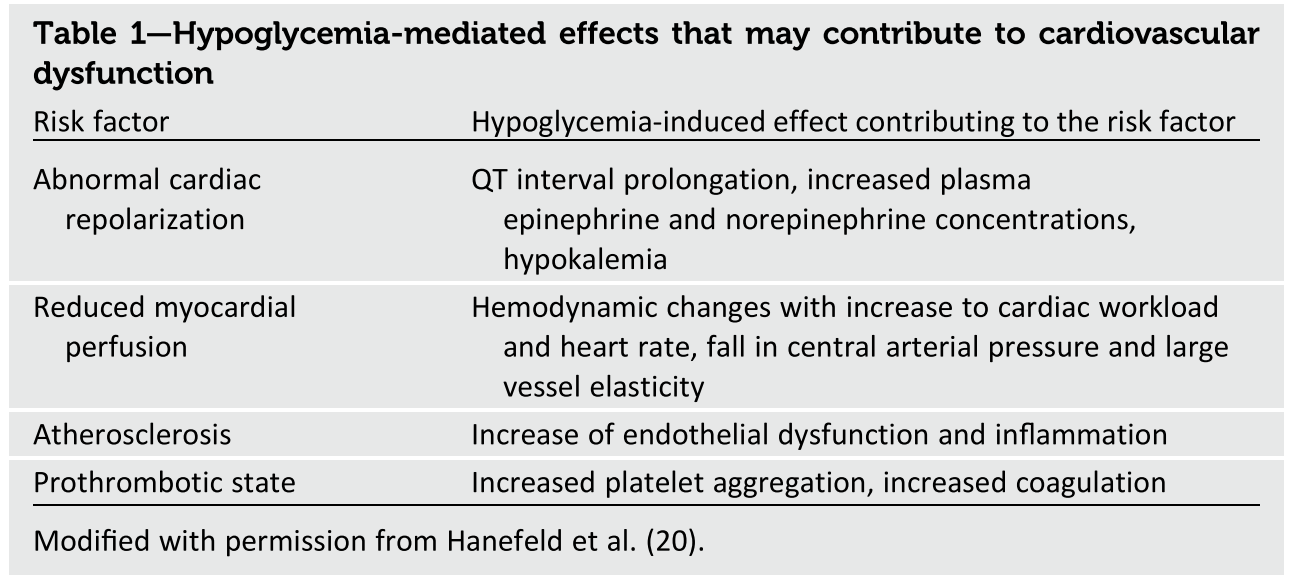 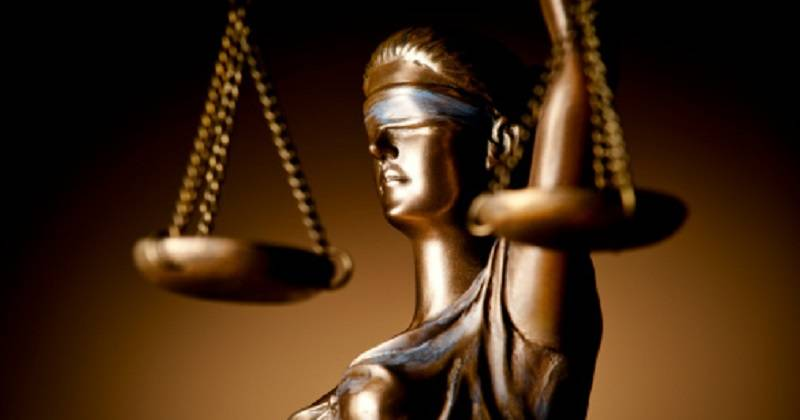 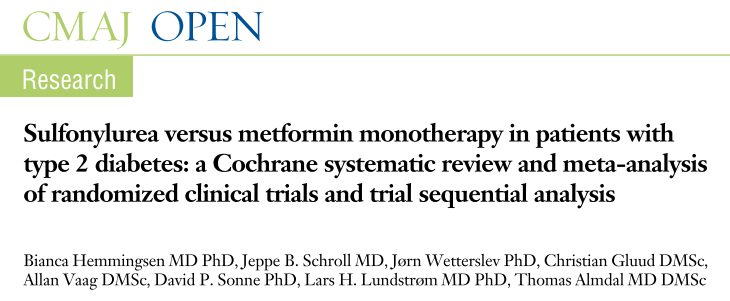 2014
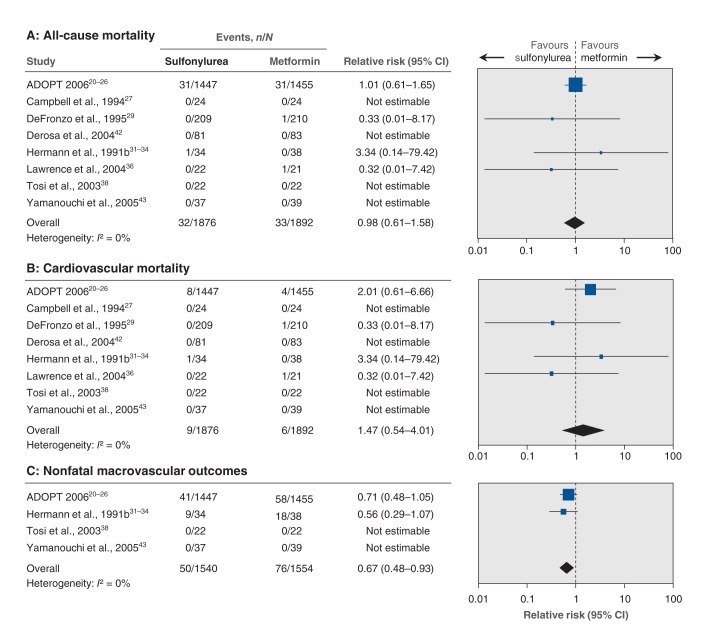 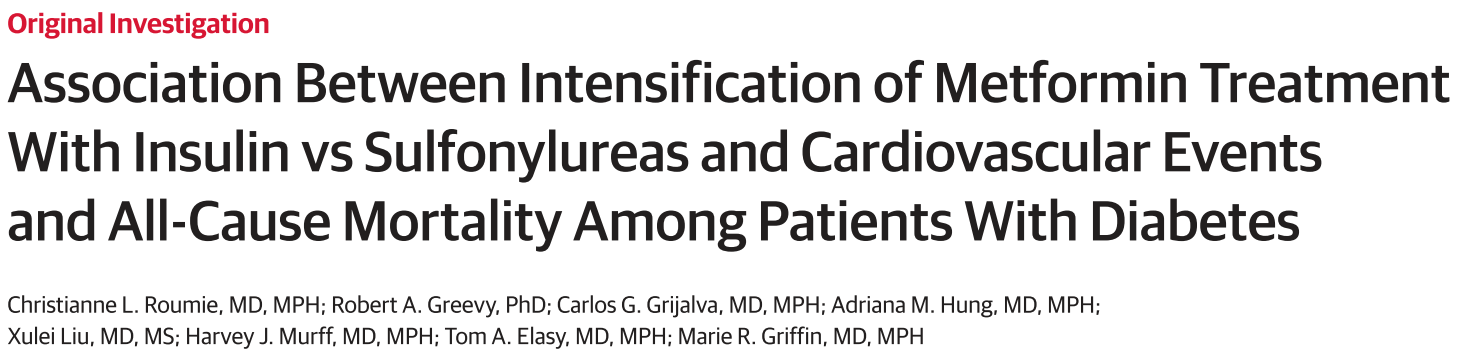 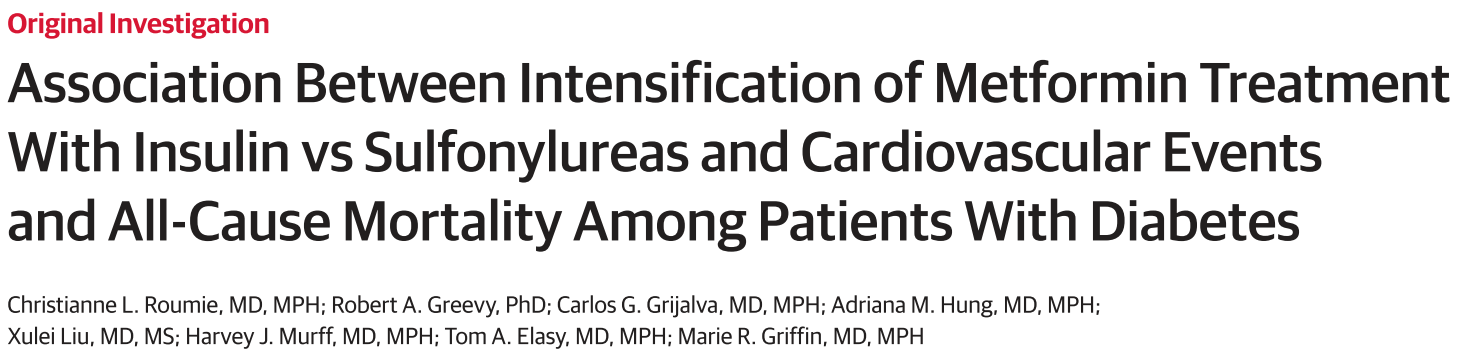 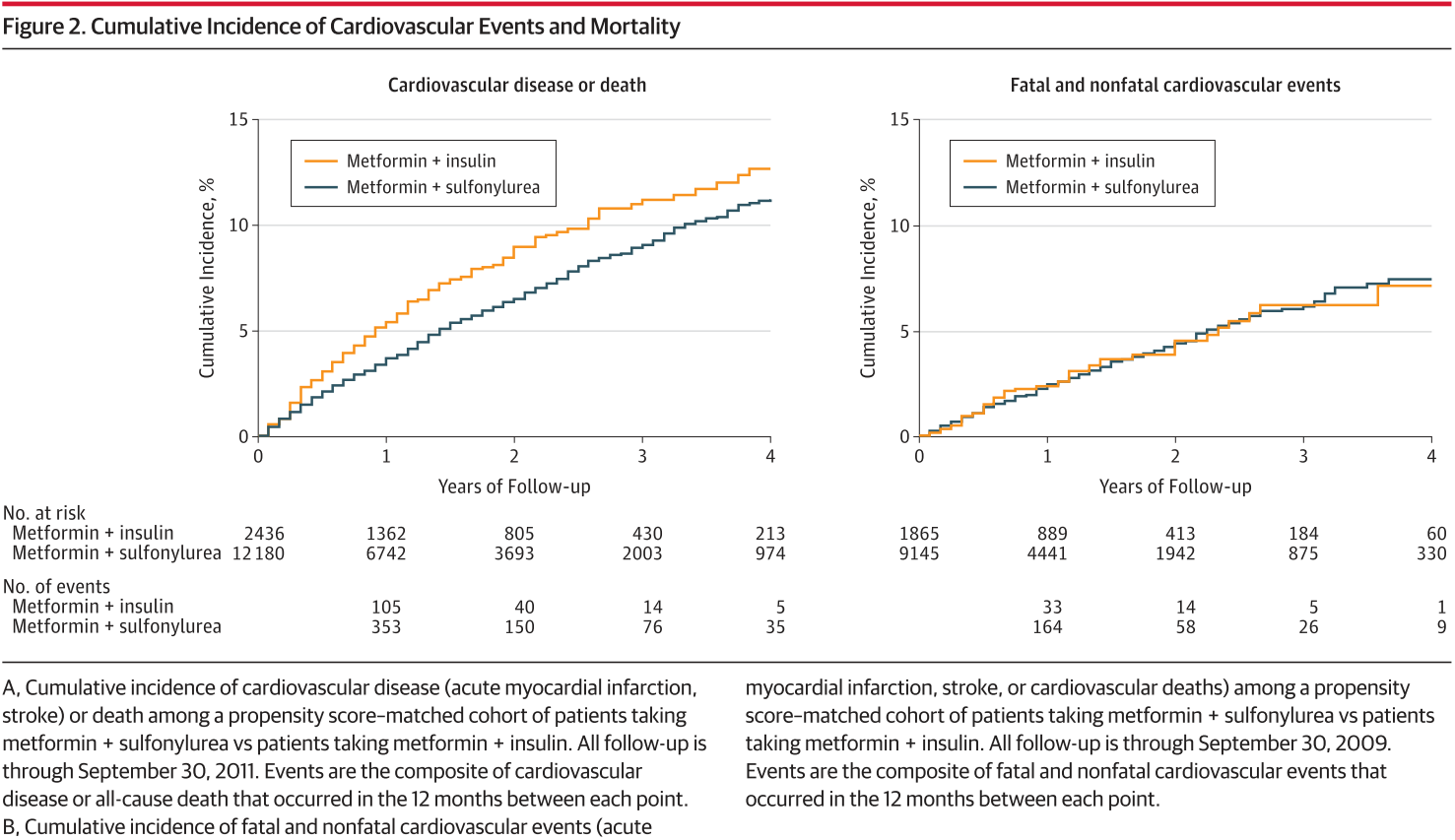 JAMA. 2014;311(22):2288-2296. doi:10.1001/jama.2014.4312
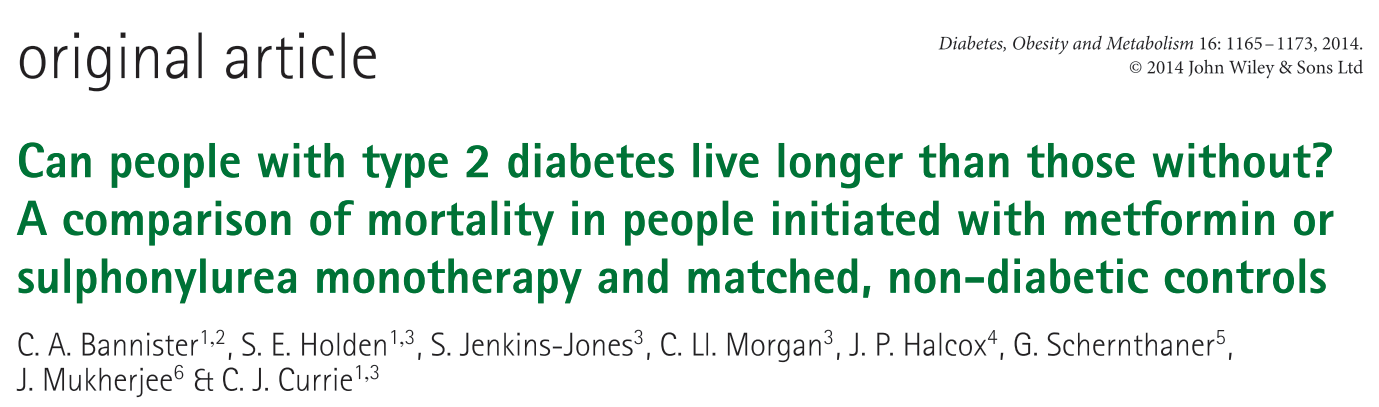 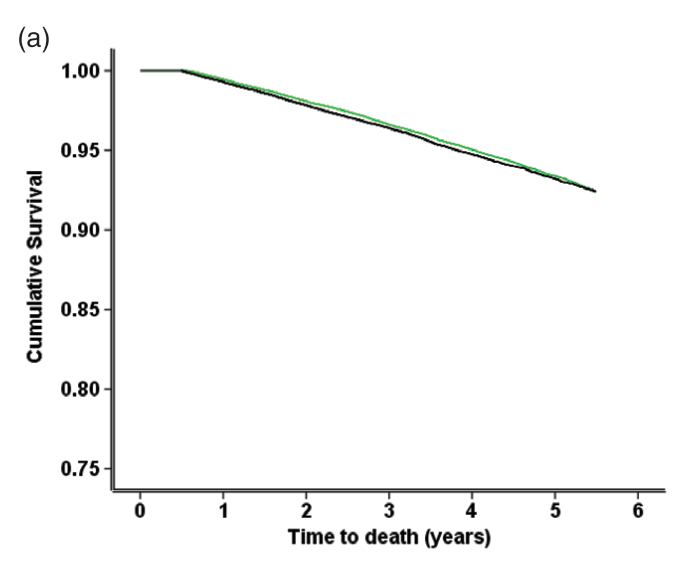 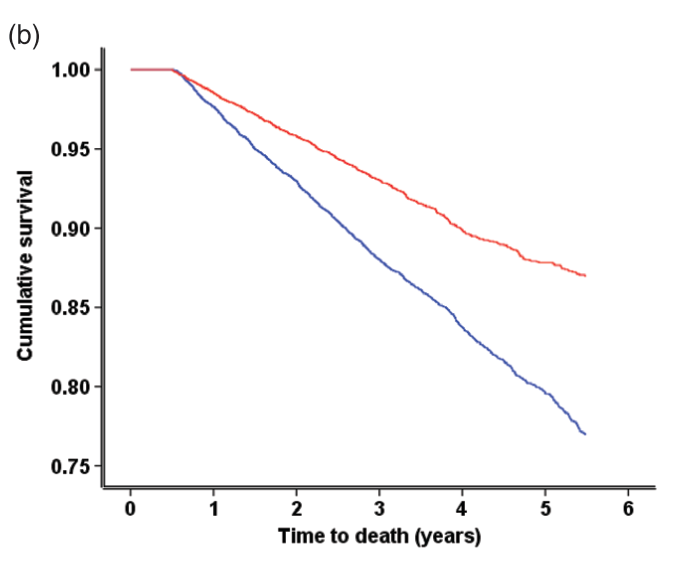 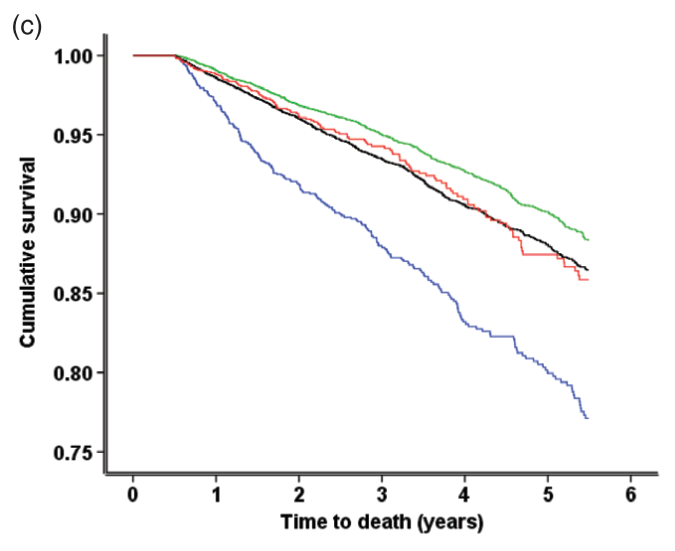 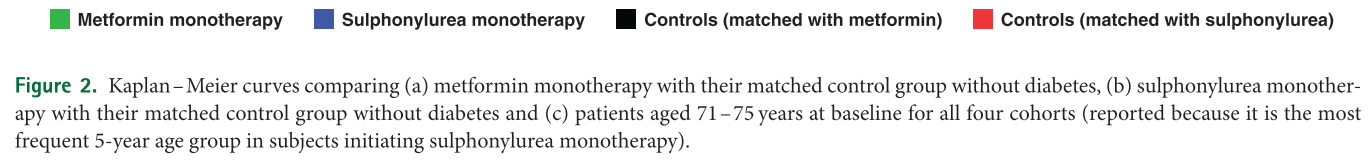 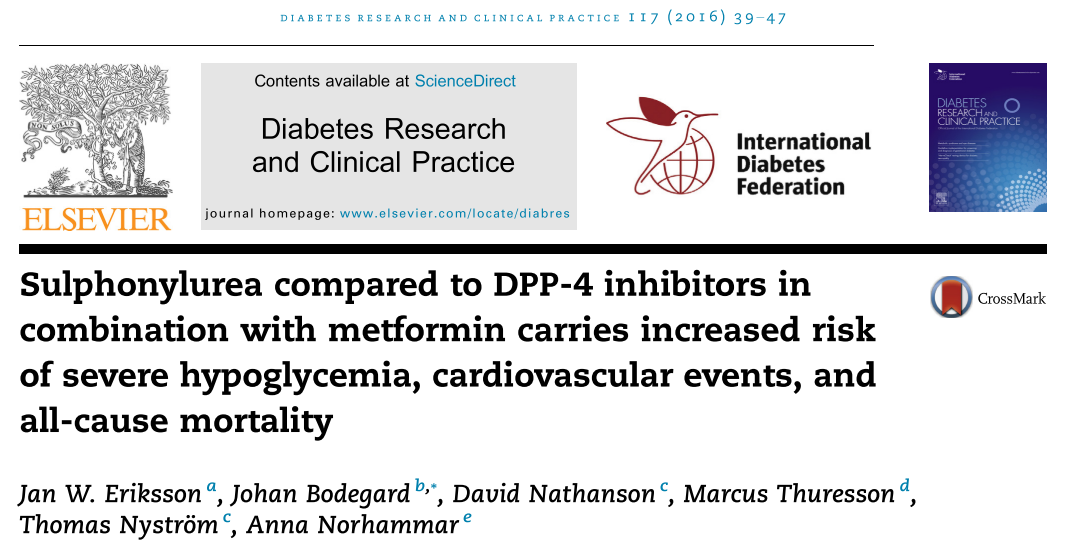 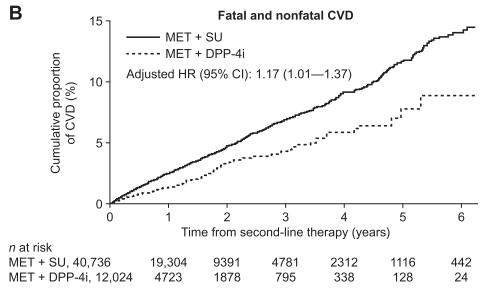 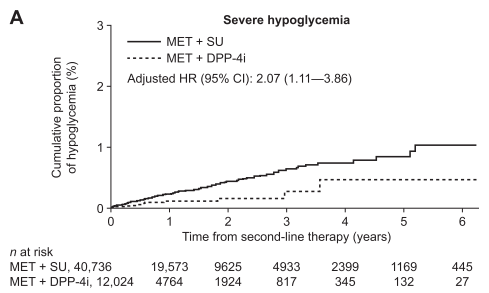 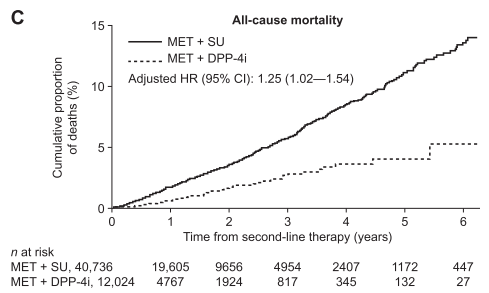 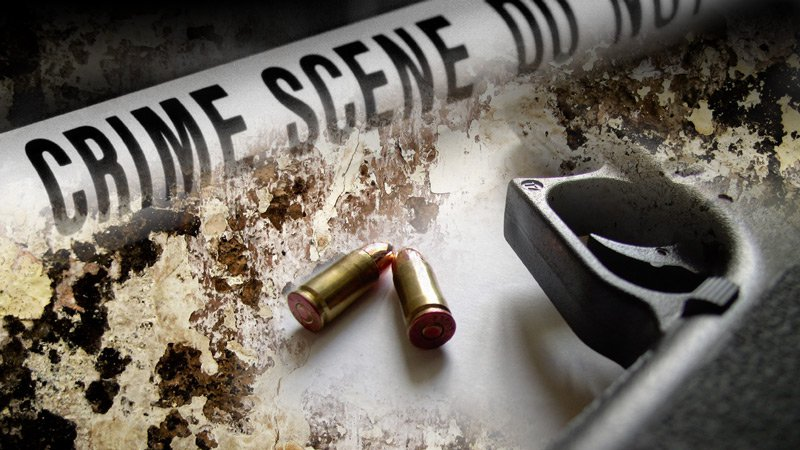 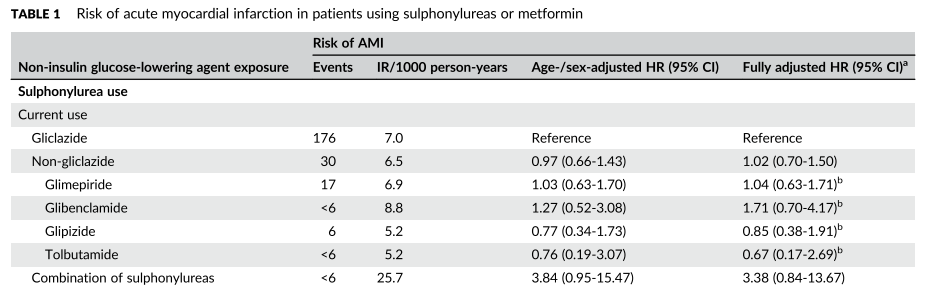 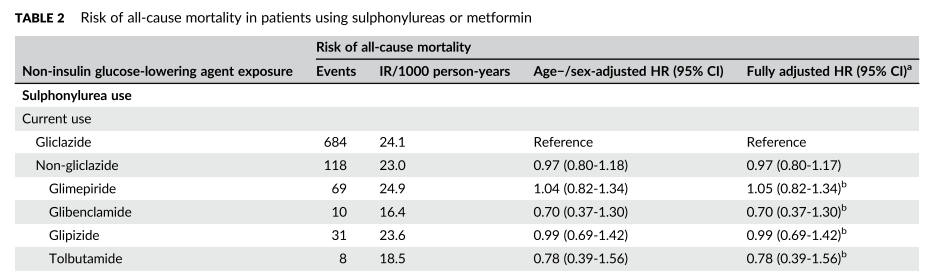 van Dalem, J., M. Brouwers, C. D. A. Stehouwer, A. Krings, O. H. Klungel, J. H. M. Driessen, F. de Vries and A. M. Burden (2018). "Risk of a first-ever acute myocardial infarction and all-cause mortality with sulphonylurea treatment: A population-based cohort study." Diabetes Obes Metab 20(4): 1056-1060.
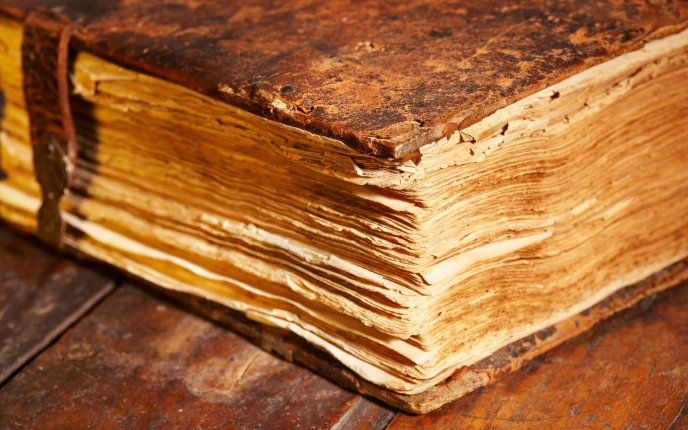 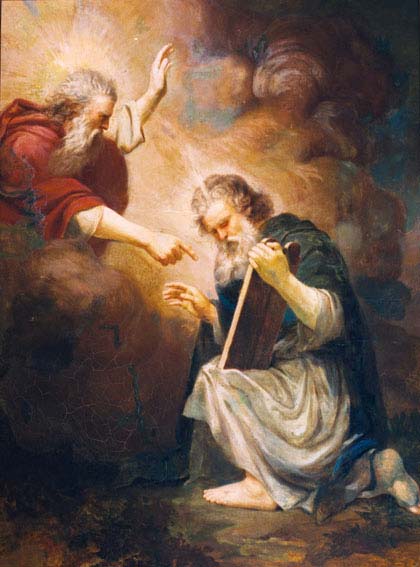 Vždy dáš metformin !
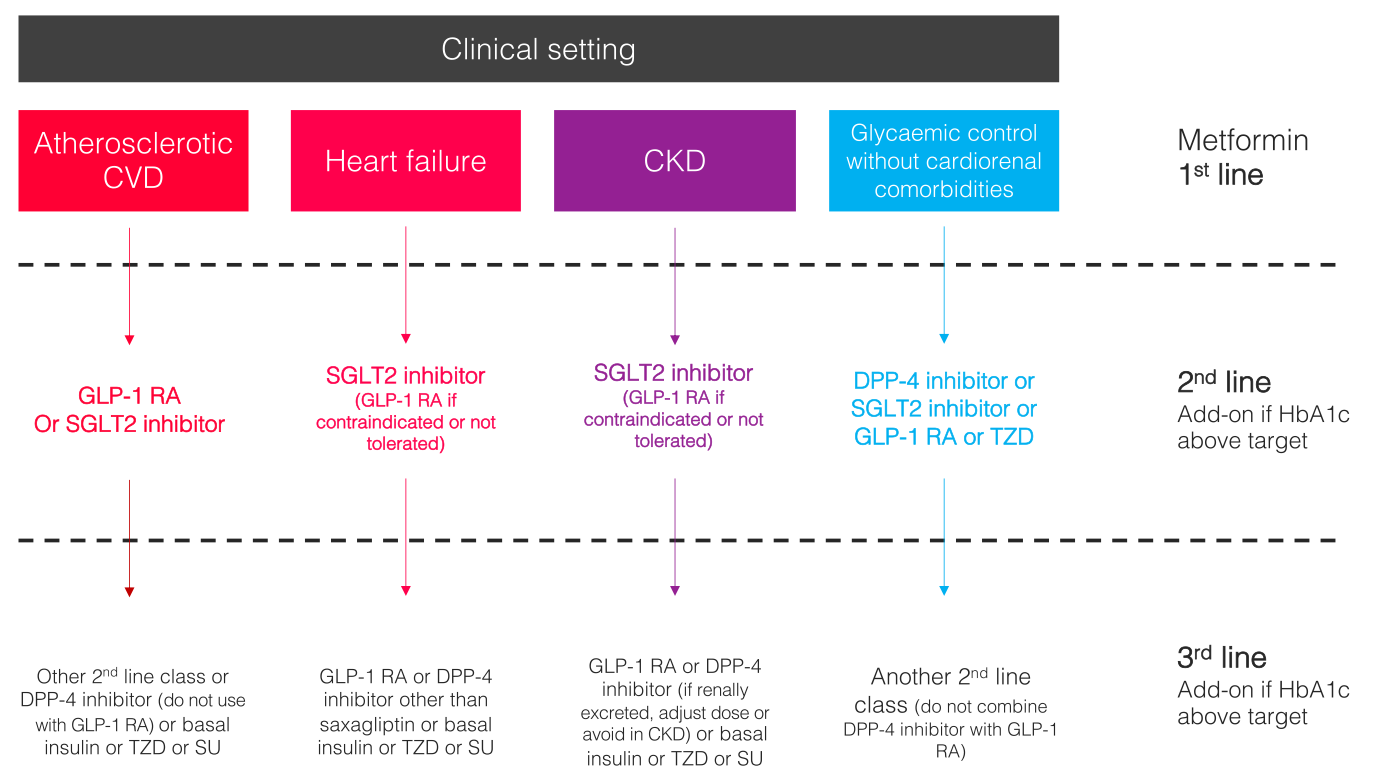 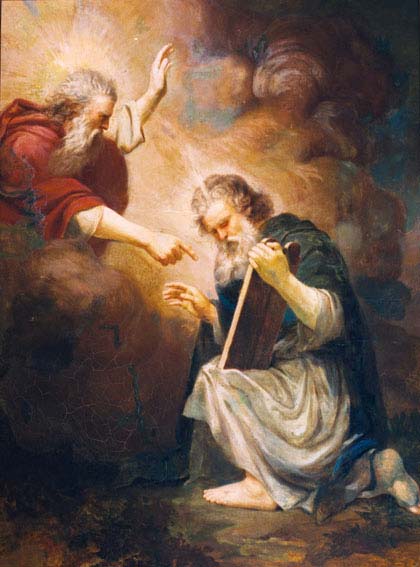 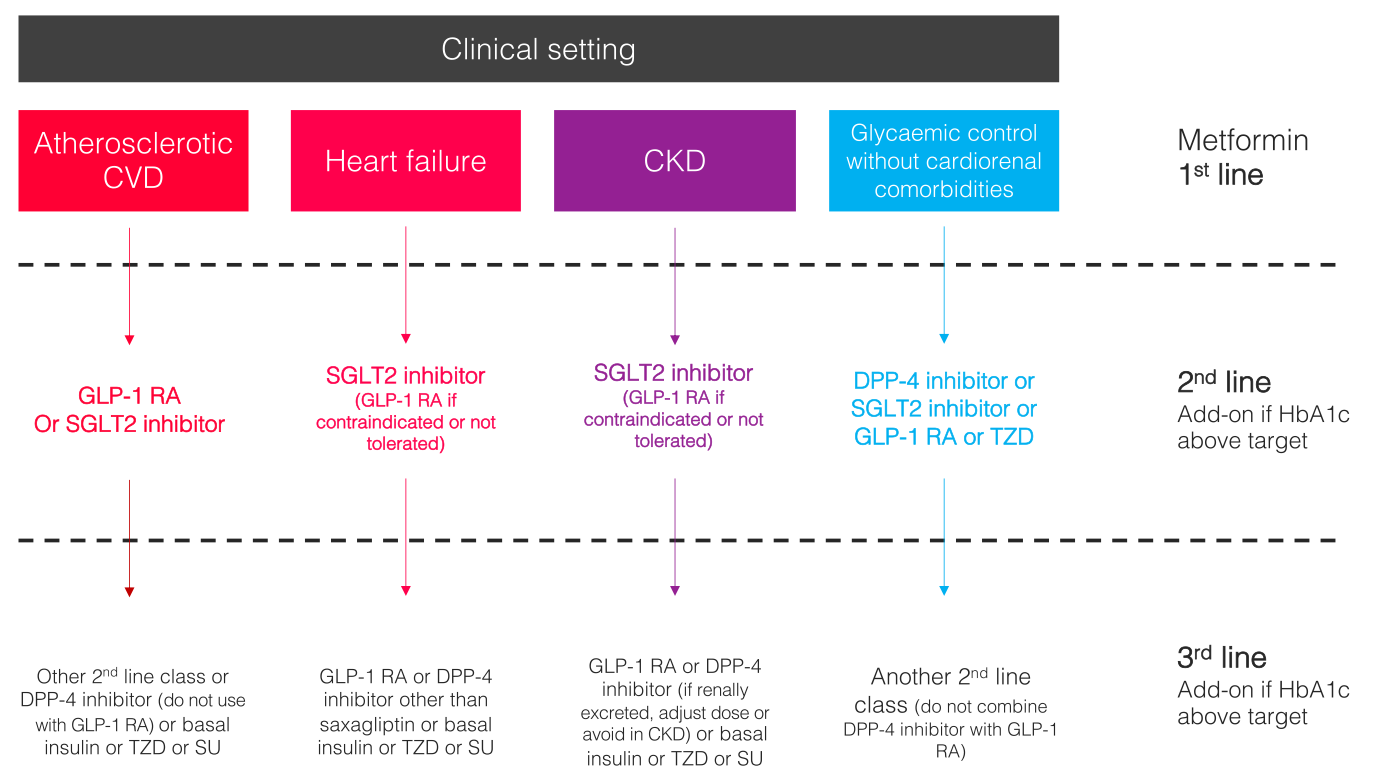 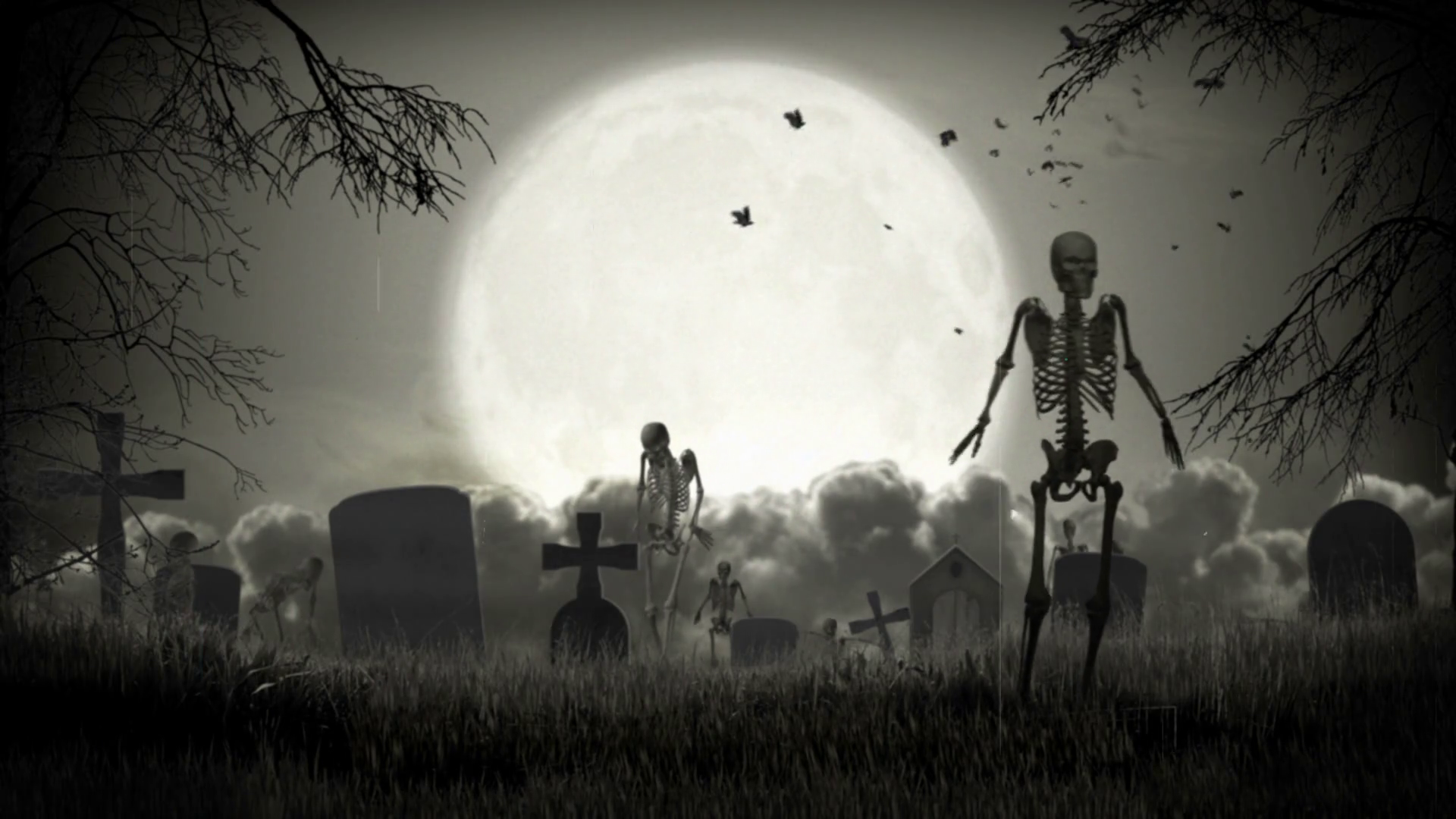 Světové prodeje automobilů 2016-2018
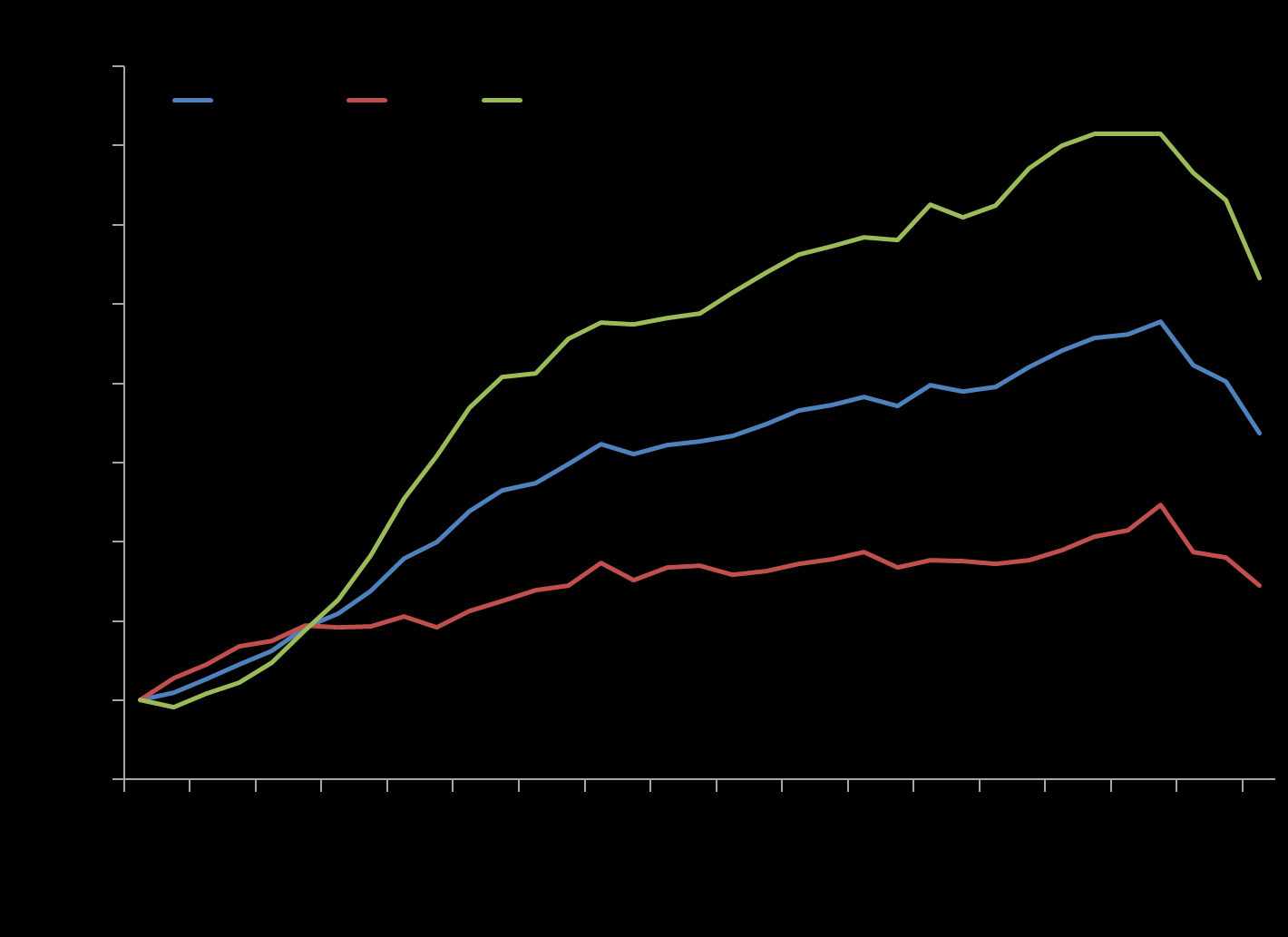 Německá průmyslová výroba a tovární zakázky 2011 - 2018
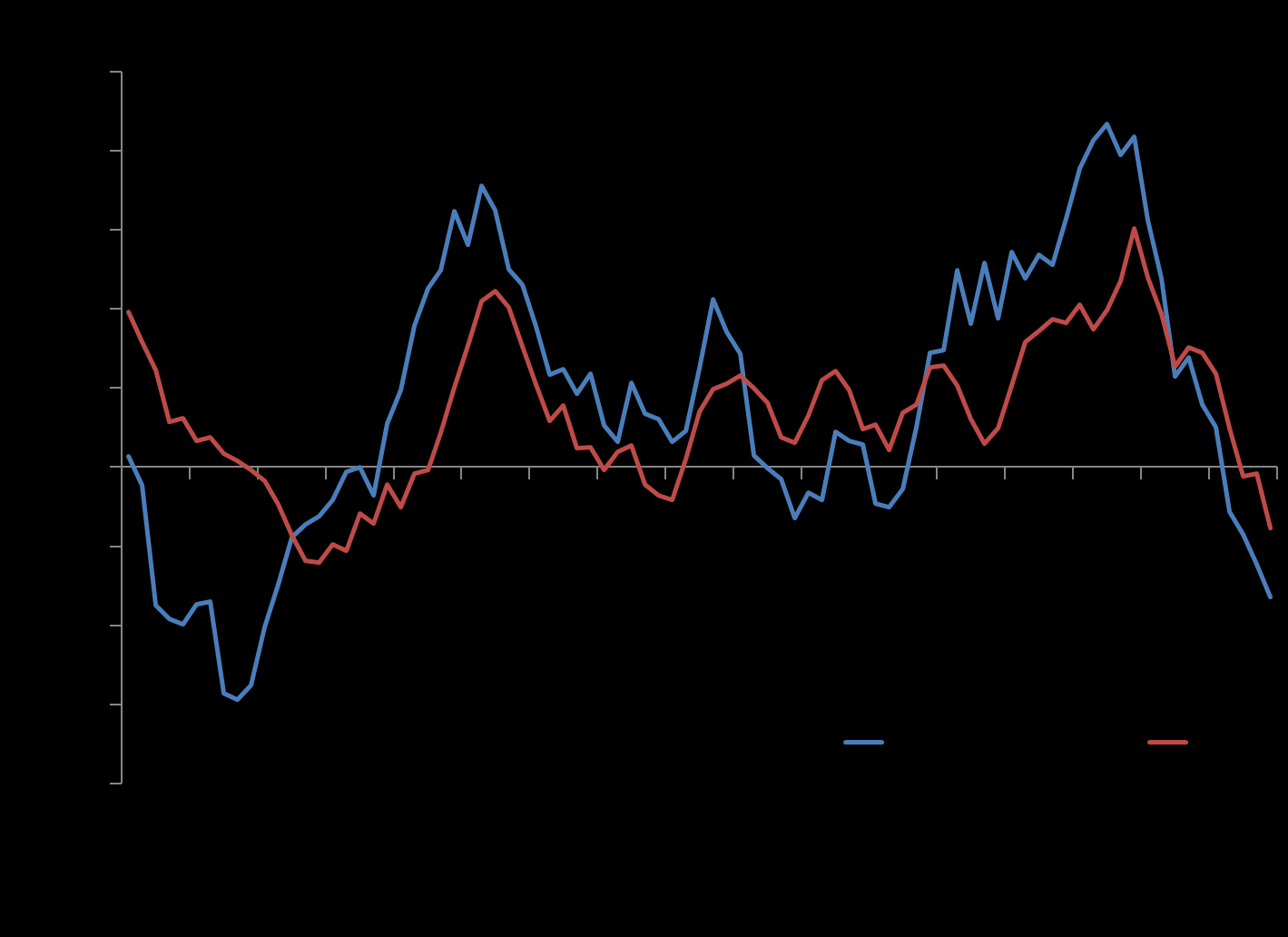 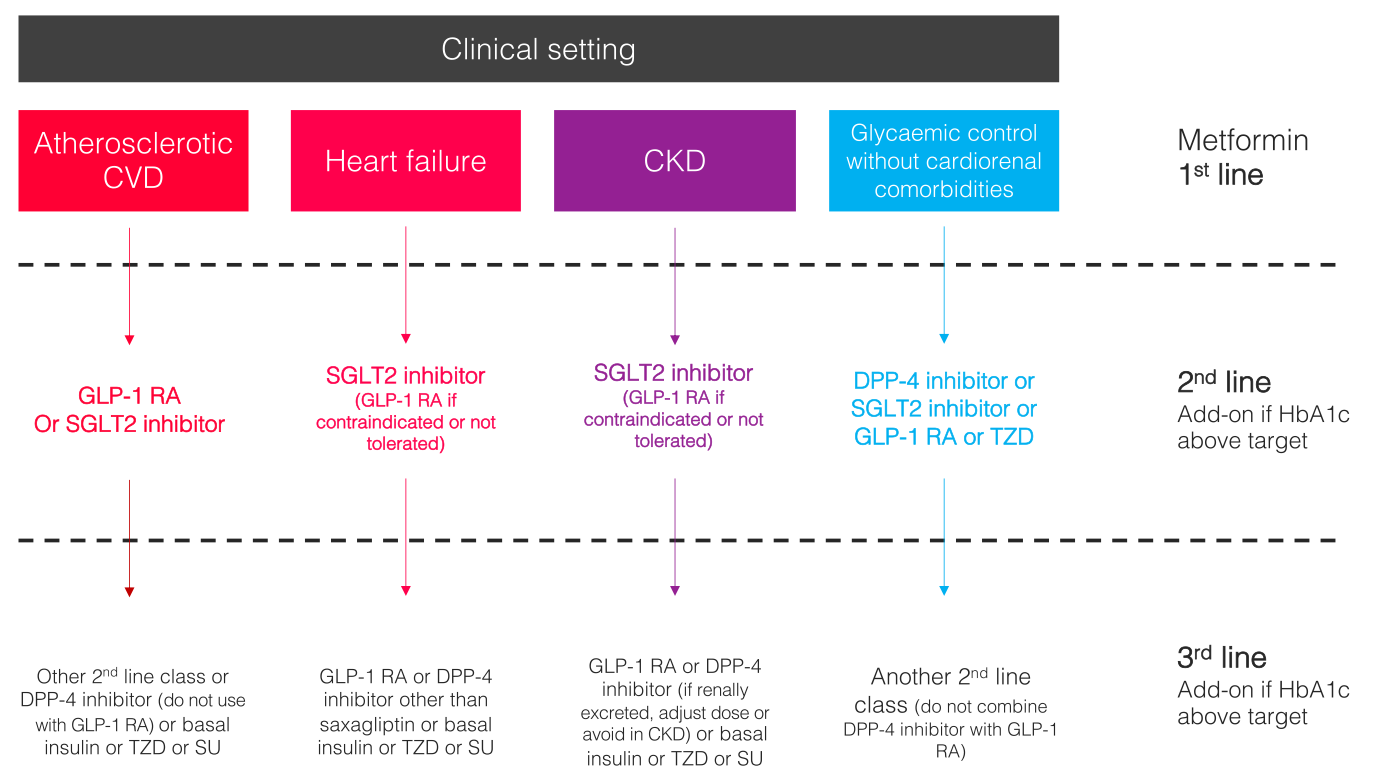 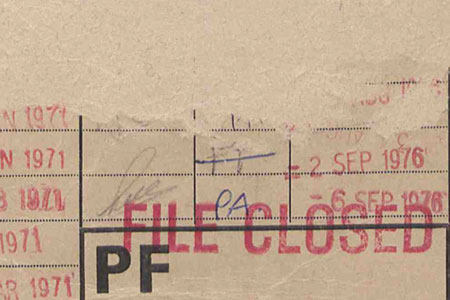 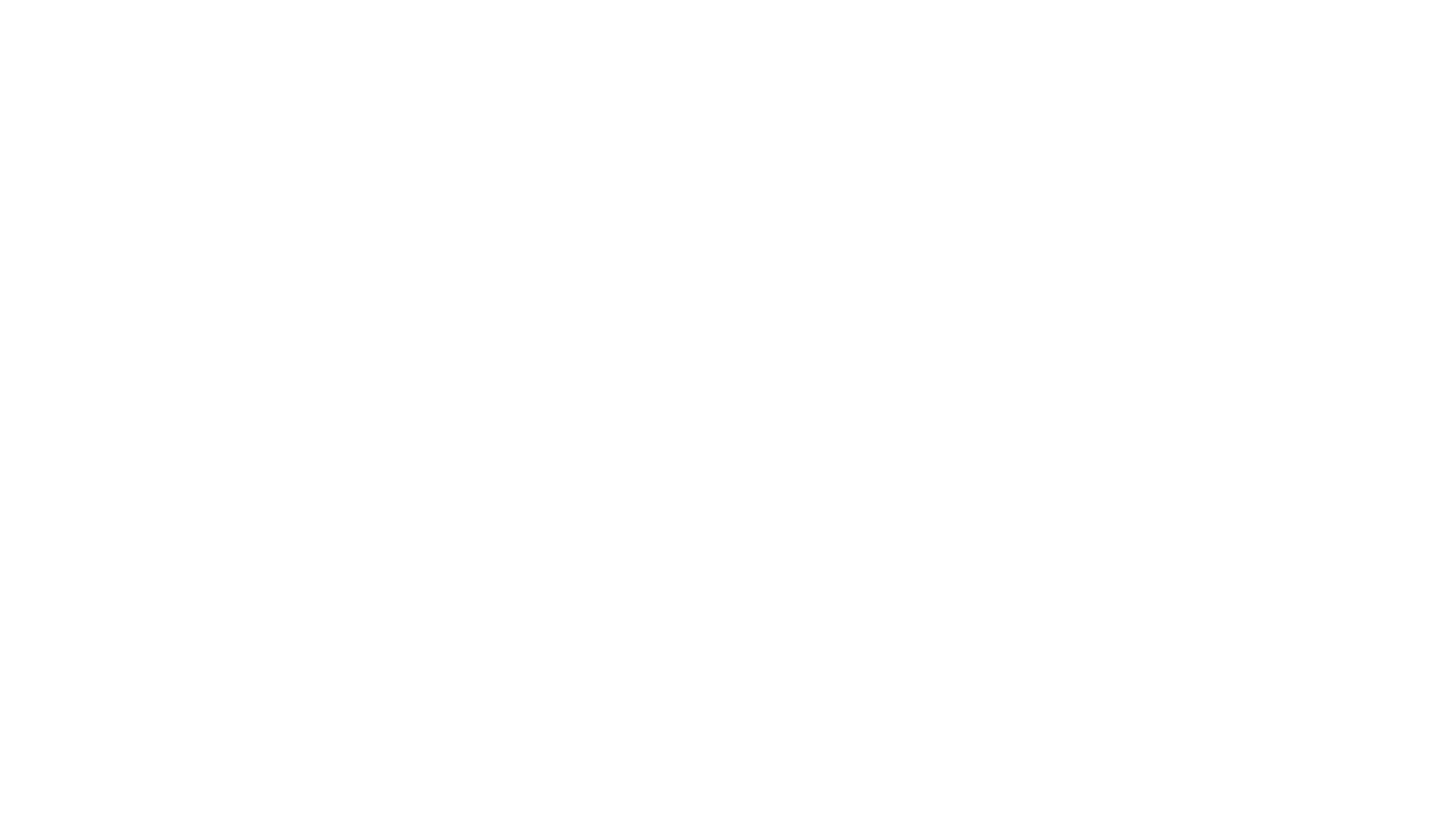 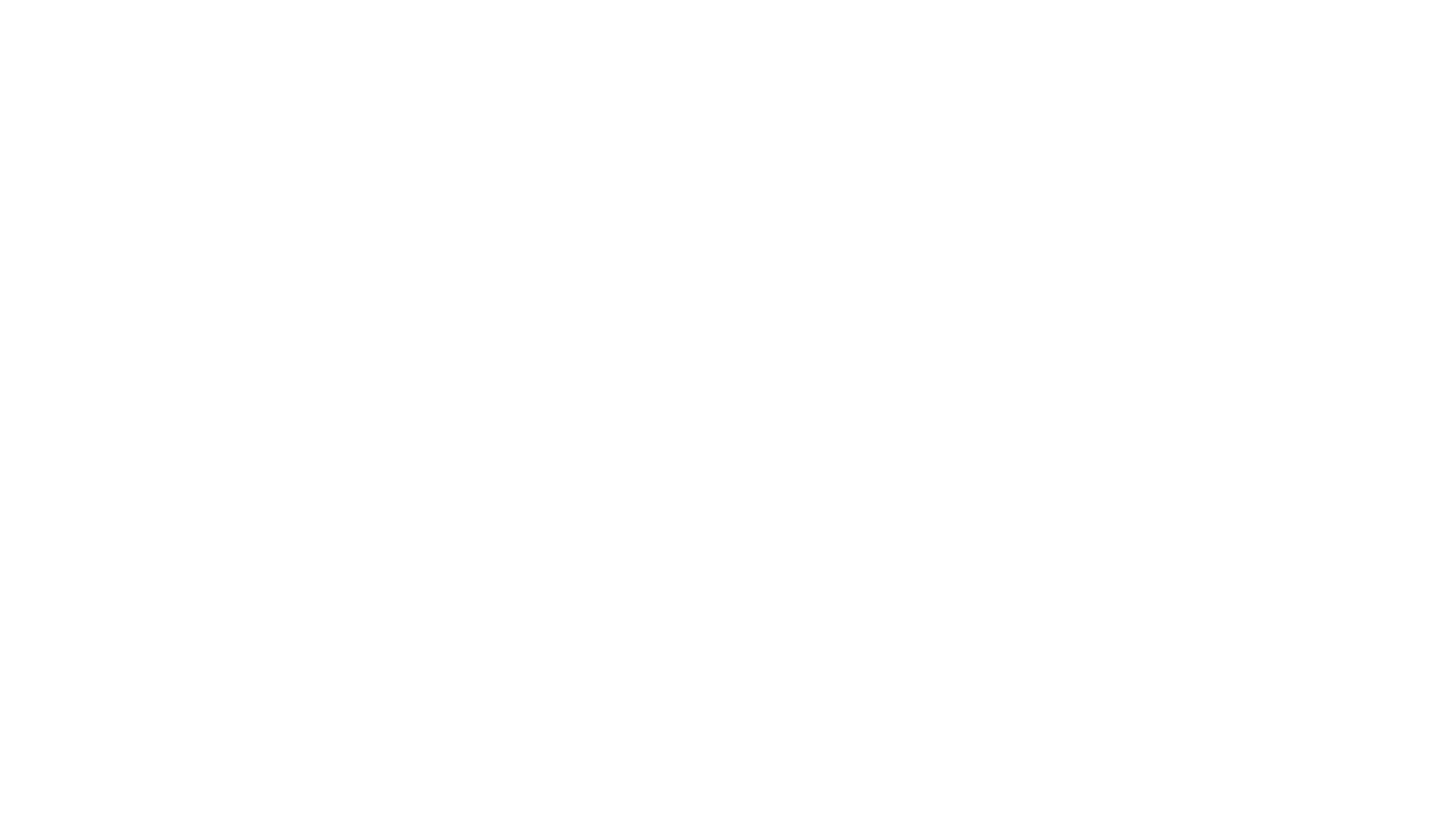 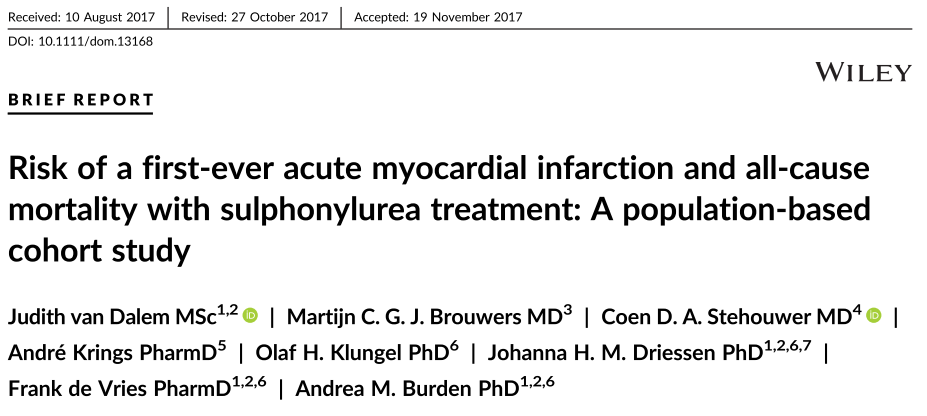 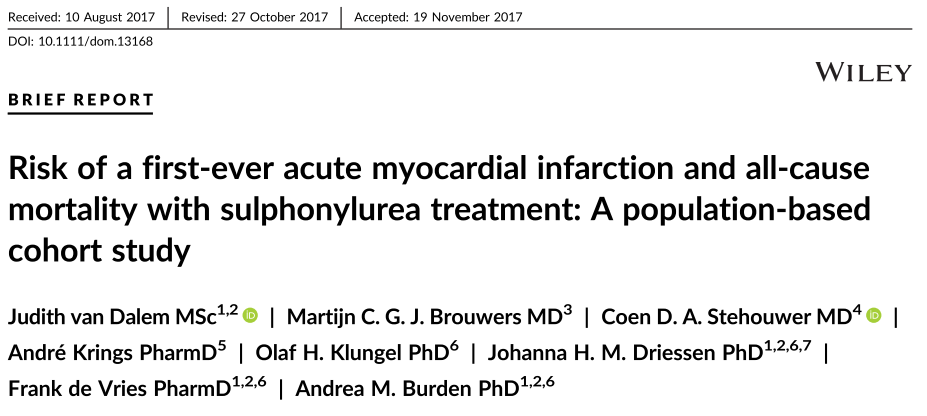 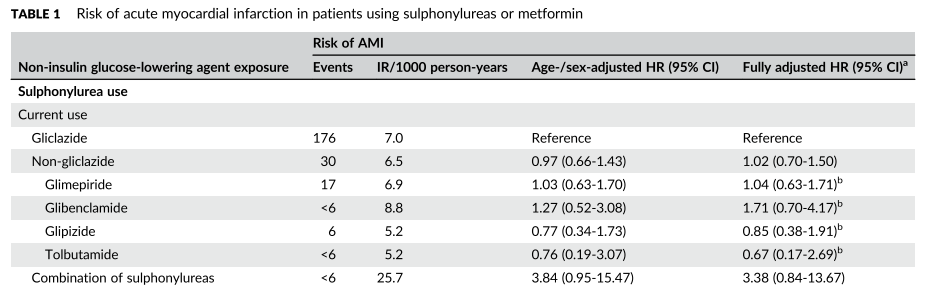 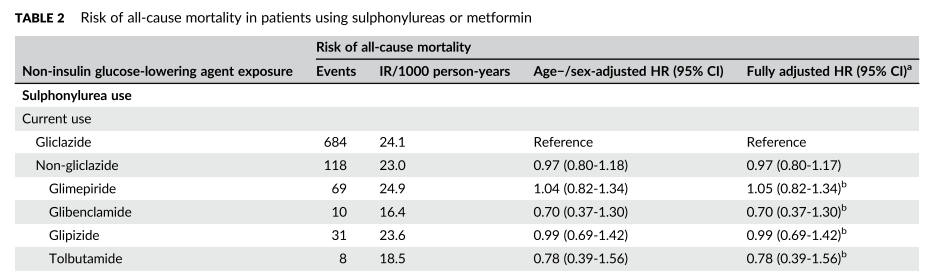 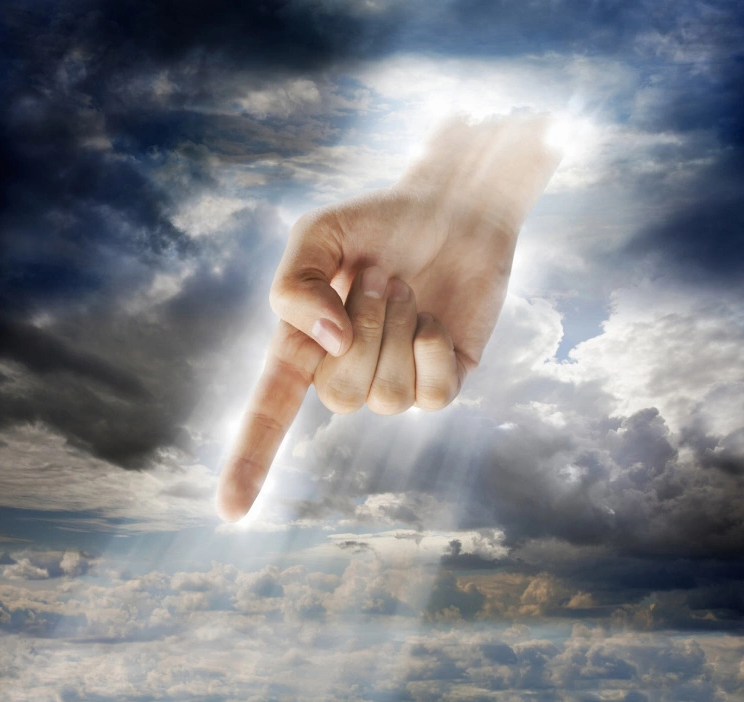 Vždy dáš metformin !
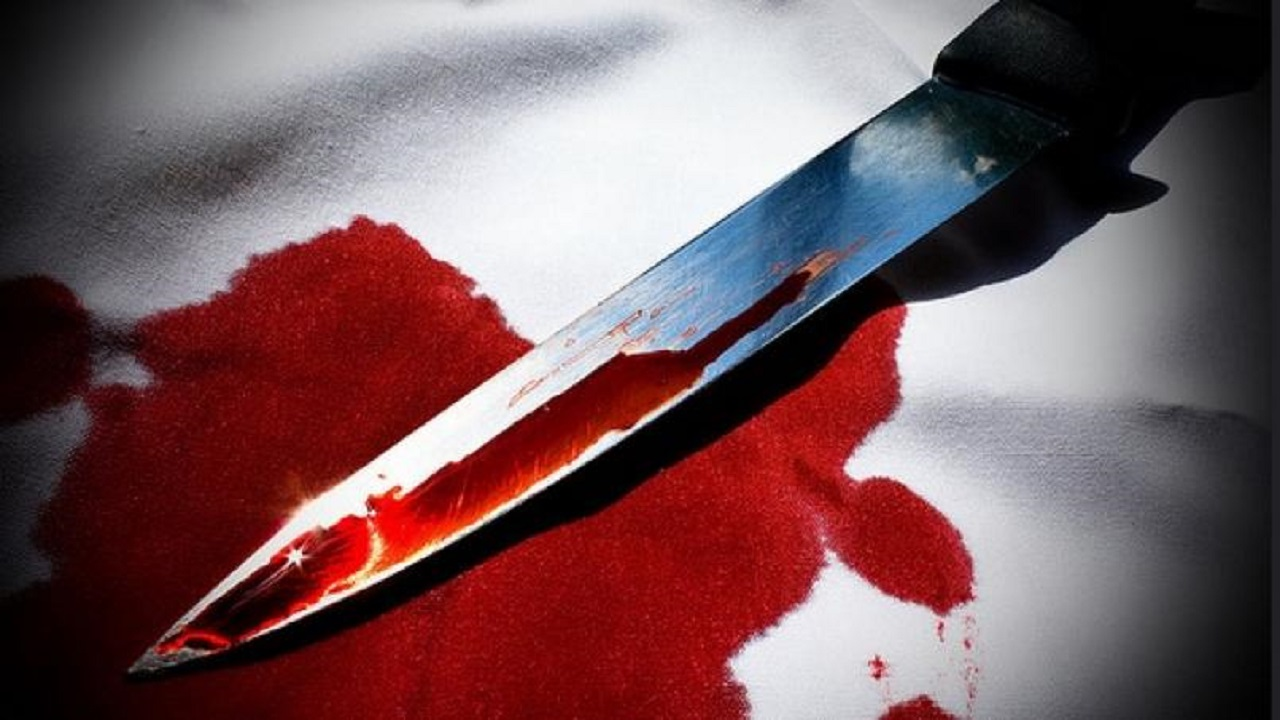 KONFLIKT ZÁJmů

Konzultační a přednášková činnost:
	Abbott, AstraZeneca, Boehringer-Ingelheim, Lilly, Medtronic, Novo Nordisk, Sanofi, Takeda, Teva
Vlastnictví akcií: ne
Financovaní výzkumu:
    Univerzita Karlova v Praze
    AZV ČR
Martin Prázný
SULFONYLUREA  JE MRTVÁ!!!